COVID-19: 		Lage National, 07.10.2020Informationen für den Krisenstab
Schätzung der Reproduktionszahl (R)
Schätzung der Reproduktionszahl (4-Tage-R):  
07.10.2020: 	1,10 (95%-Prädiktionsintervall: 0,91 – 1,31) 
06.10.2020: 1,15 (95%-Prädiktionsintervall: 0,92 – 1,38) 
Schätzung eines stabileren R (7-Tage-R):
07.10.2020:  1,11 (95%-Prädiktionsintervall: 1,00 – 1,21) 
06.10.2020:  1,08 (95%- Prädiktionsintervall: 0,96 – 1,20)
07.10.2020
1
[Speaker Notes: Quelle: Ordner des aktuellen Lageberichts S:\Projekte\RKI_nCoV-Lage\3.Kommunikation\3.7.Lageberichte]
Anzahl der übermittelten COVID-19-Fälle nach Meldewoche (07.10.2020, 0:00 Uhr)
07.10.2020
2
Übermittelte Anzahl der COVID-19-Fälle sowie Inzidenz pro Bundesland in Deutschland in den Meldewochen 39 und 40 (06.10.2020, 0:00 Uhr)
07.10.2020
3
7-Tage-Inzidenz der Bundesländer nach Berichtsdatum (Datenstand 07.10.2020 0:00 Uhr)
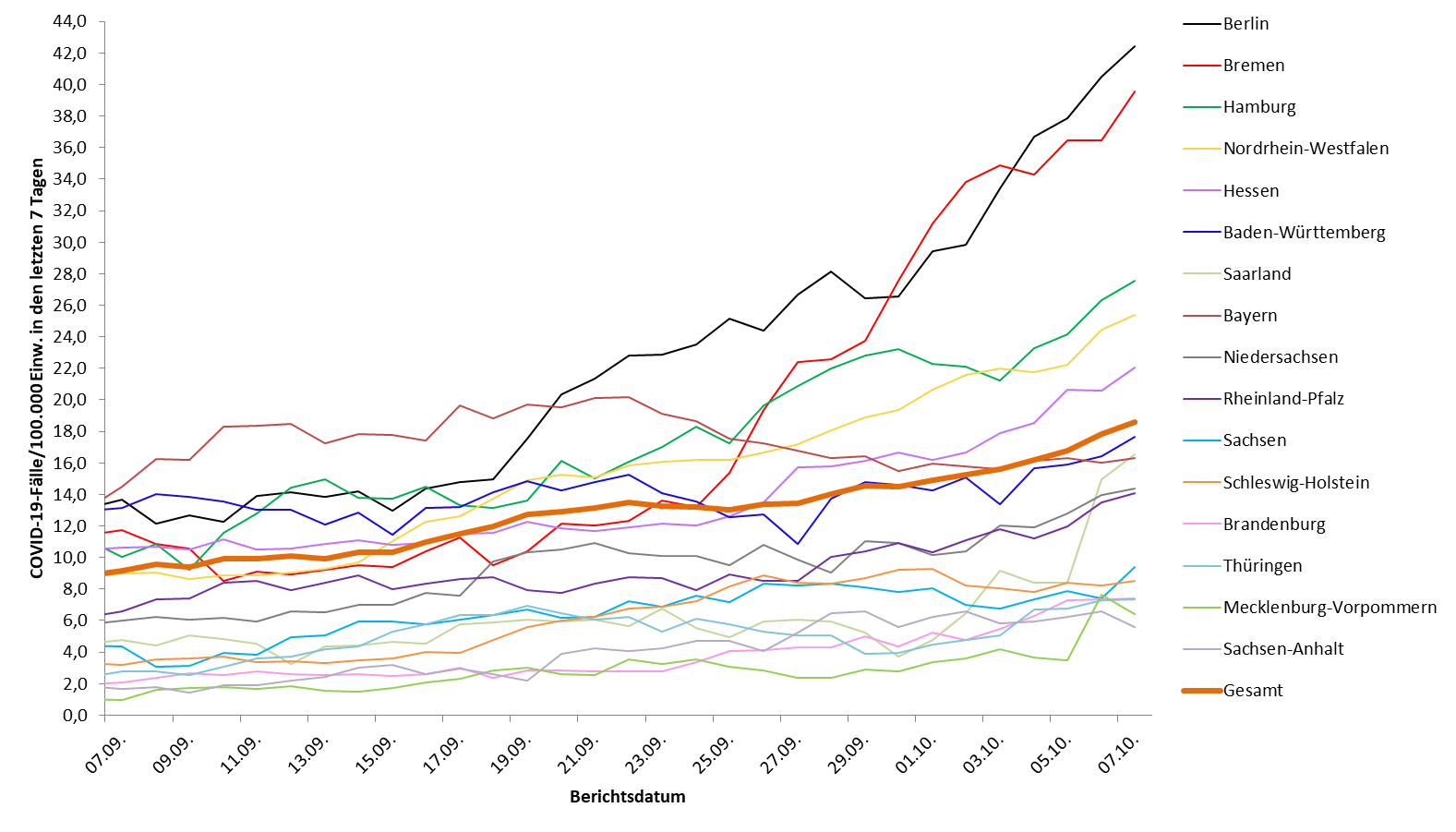 07.10.2020
4
[Speaker Notes: Datei Fallzahlen_kumulativ_Datum]
Geografische Verteilung in Deutschland: 7-Tage-Inzidenz
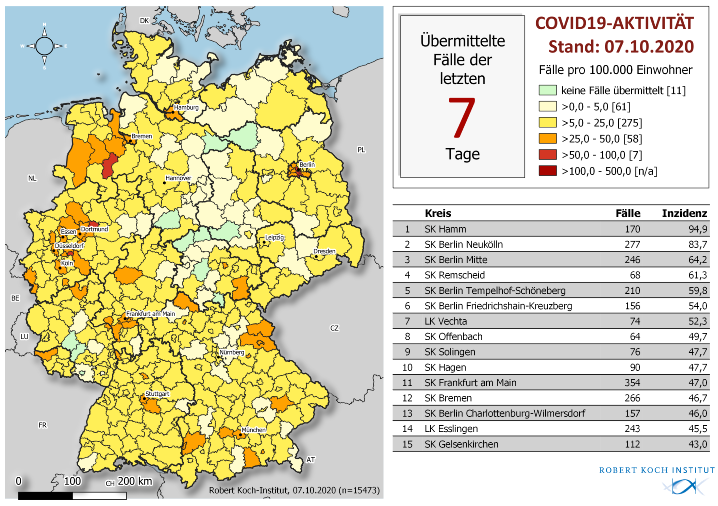 07.10.2020
5
Darstellung der übermittelten COVID-19-Fälle/ 100.000 Einwohner in Deutschland nach Altersgruppen und Meldewoche (06.10.2020, 0:00 Uhr)
07.10.2020
6
Die 14 neben Deutschland am häufigsten genannten Infektionsländer der übermittelten COVID-19-Fälle, KW 37-40 (30.354 Nennungen, Mehrfachnennungen möglich), 06.10.2020, 00:00 Uhr.
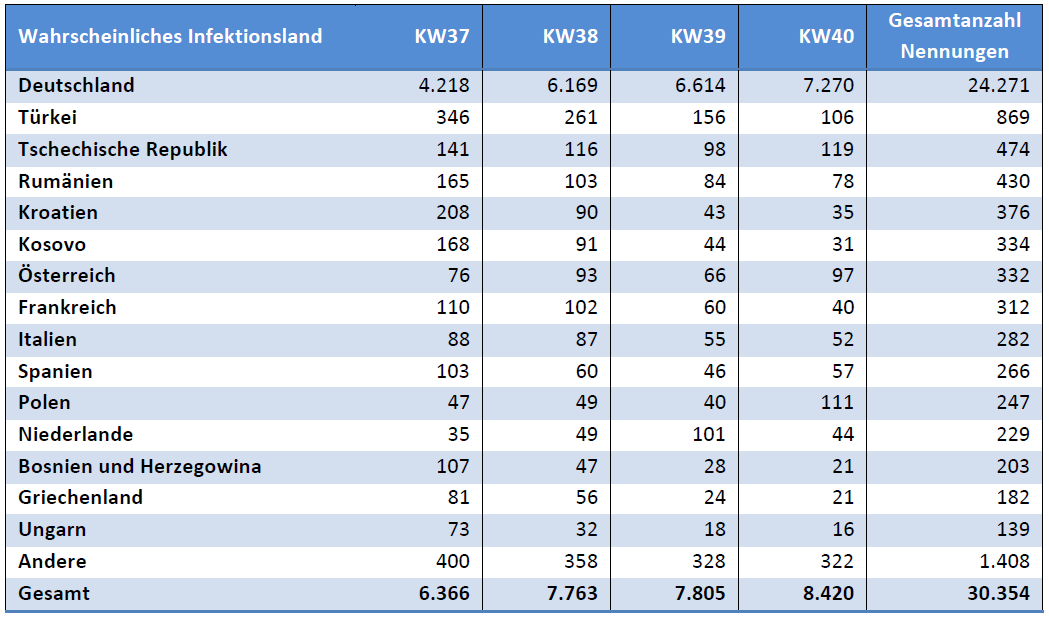 07.10.2020
7
[Speaker Notes: s. Lagebericht vom vorigen Di]